Coastal Wind Observations with HF Radar: Status and Validation
Brian Emery1 and Anthony Kirincich2 

1University of California Santa Barbara
2Woods Hole Oceanographic Institution
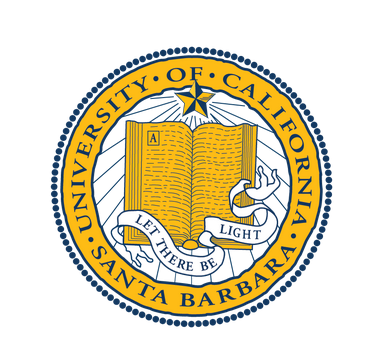 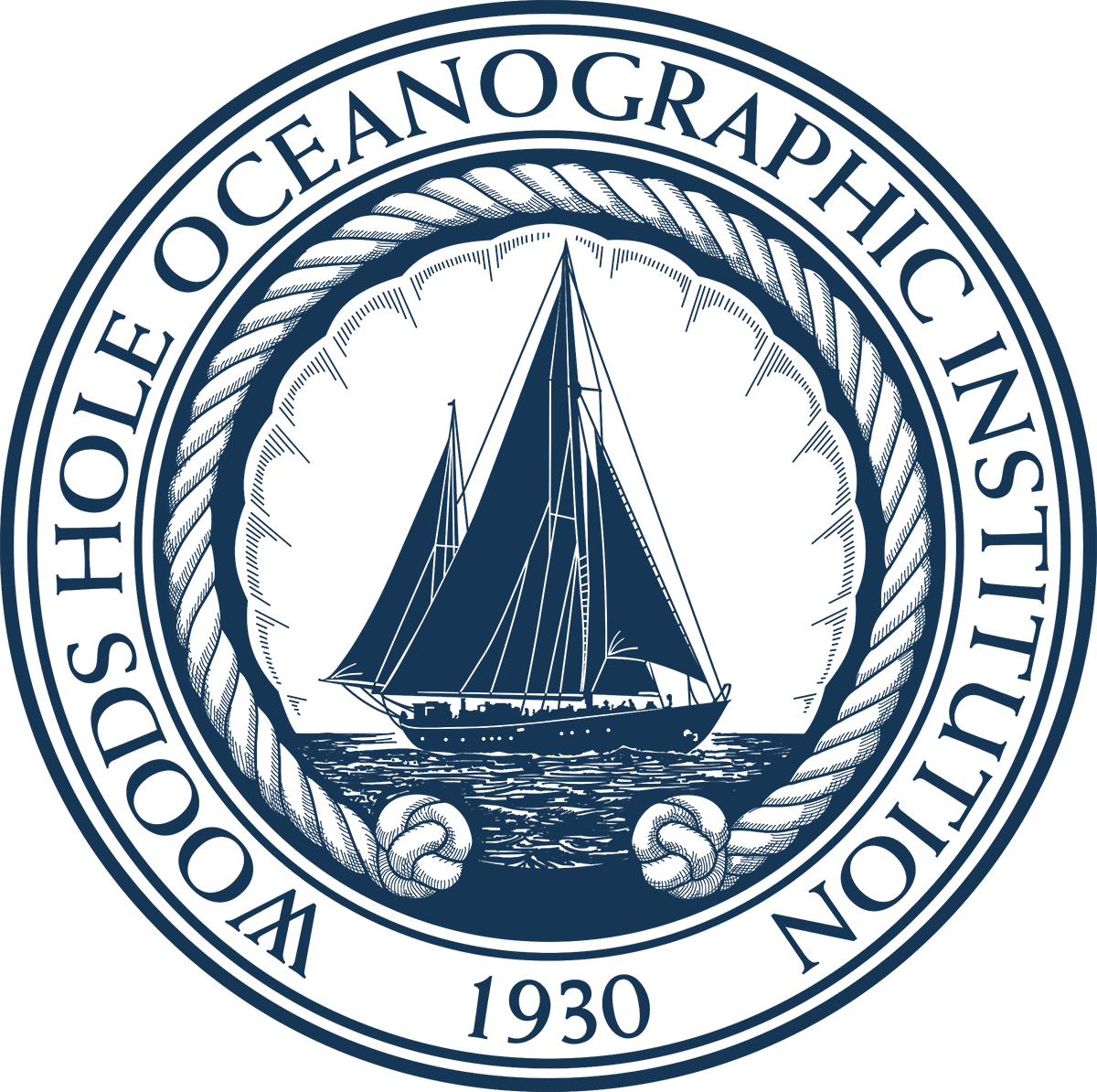 [Speaker Notes: We join a long history of attempts at this … 

problem, why it’s important, what we’ve achieved, what follows]
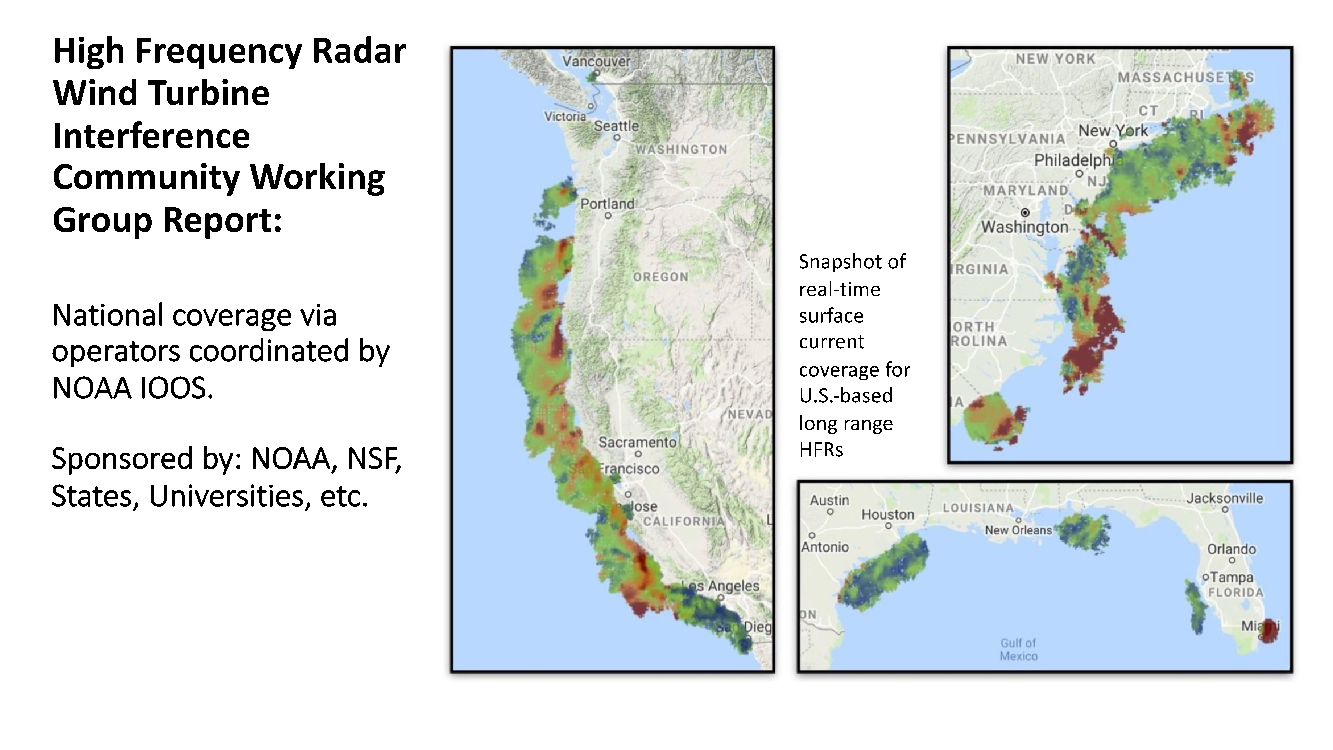 165 Radars
Hourly Currents
2 km grid
12 m waves

… wind?
[Speaker Notes: WHY THIS IS IMPORTANT
Coastal coincident Winds and currents

… 12 meter ocean waves]
Radar Equation/Radar Cross Section
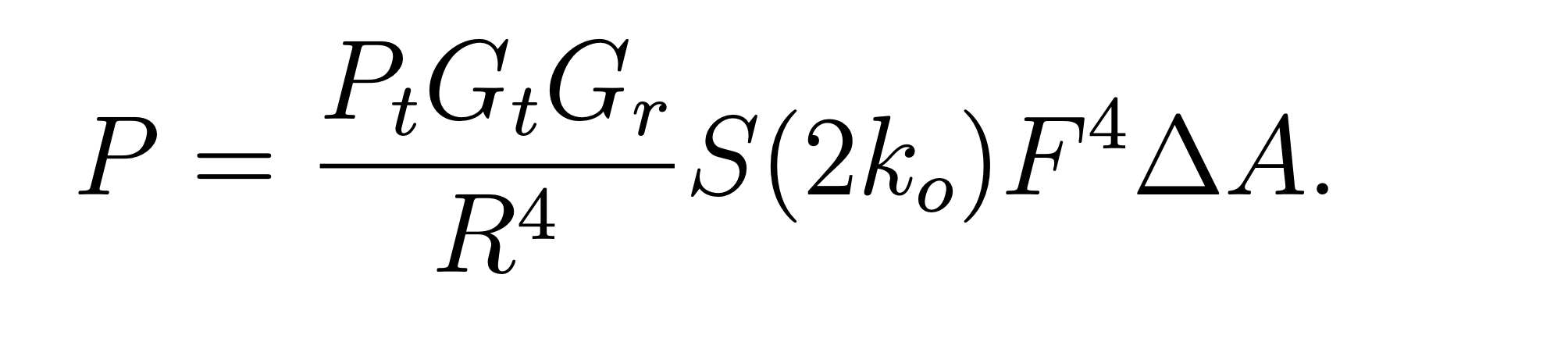 Attenuation
Bragg wave spectral power
Area of scattering patch
Constants
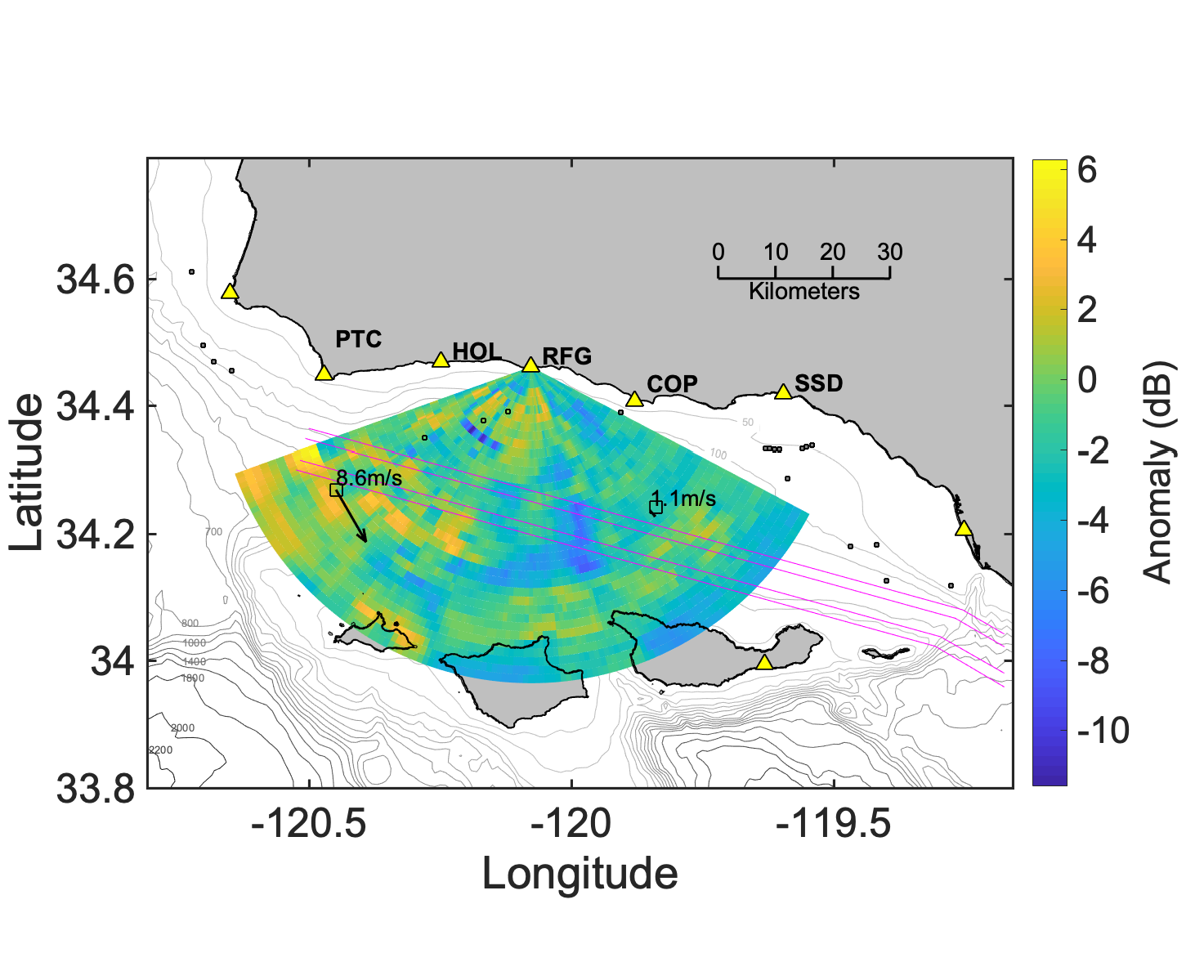 Signal Power Anomaly
46054
46053
[Speaker Notes: Number of radars in this region

NDBC buoys

What each radar measures (FIRST ORDER POWER) (currents from Doppler shift)

Make point of wind variation]
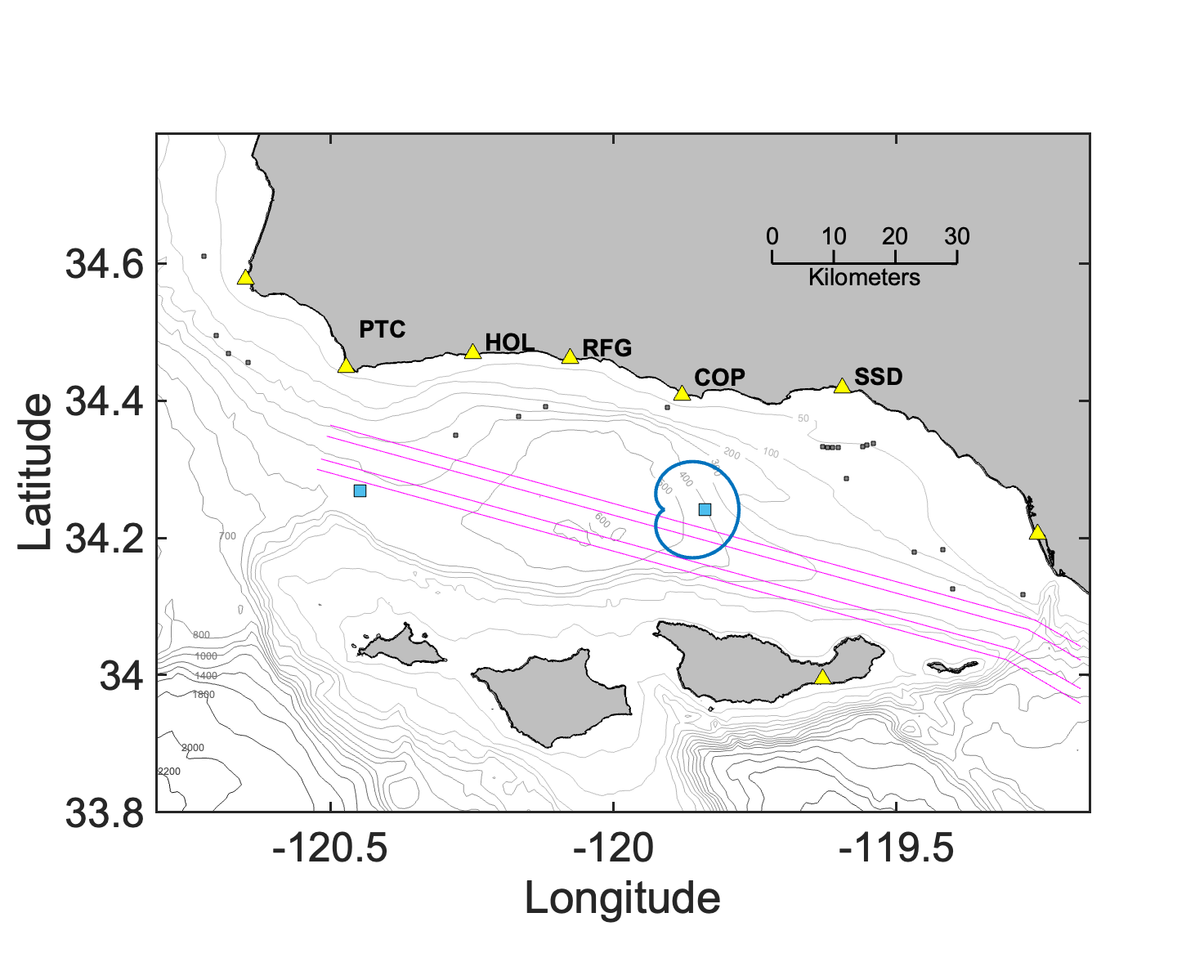 [Speaker Notes: … combine data from multiple sites … 
 
… approach and receding waves
 sampling the wind-wave distribution]
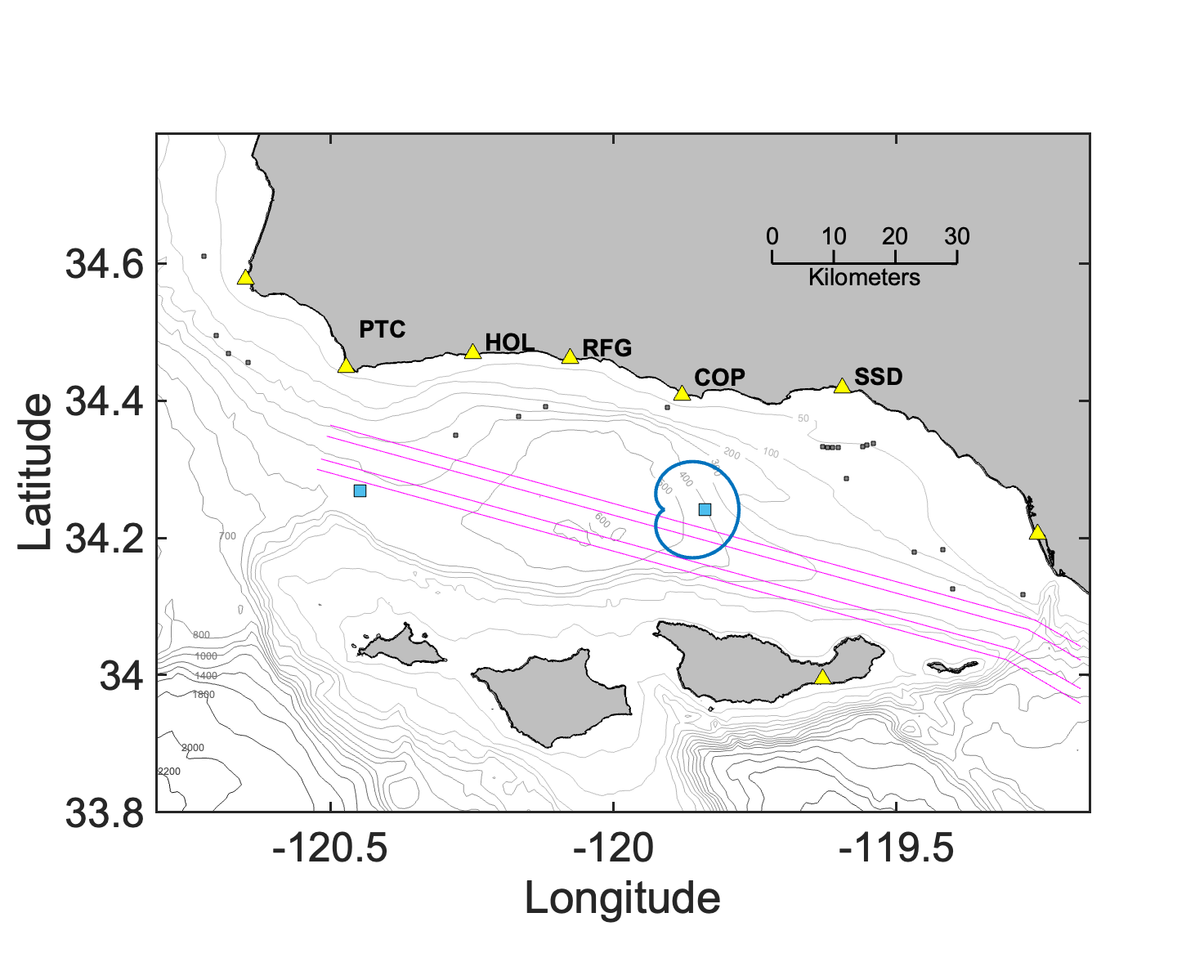 [Speaker Notes: … combine data from multiple sites … 
ADD GMF
… approach
 sampling the wind-wave distribution]
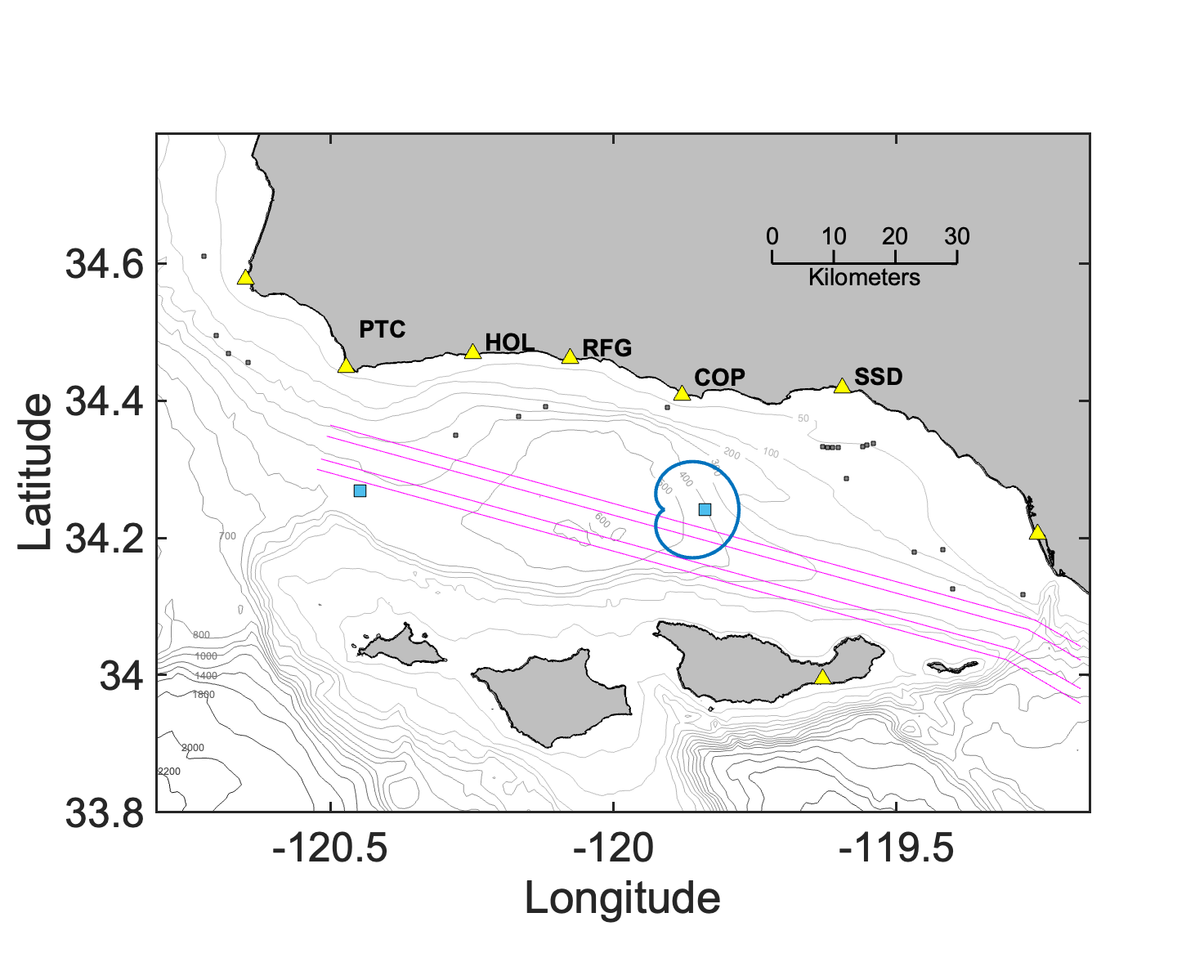 [Speaker Notes: … combine data from multiple sites … 
ADD GMF
… approach
 sampling the wind-wave distribution]
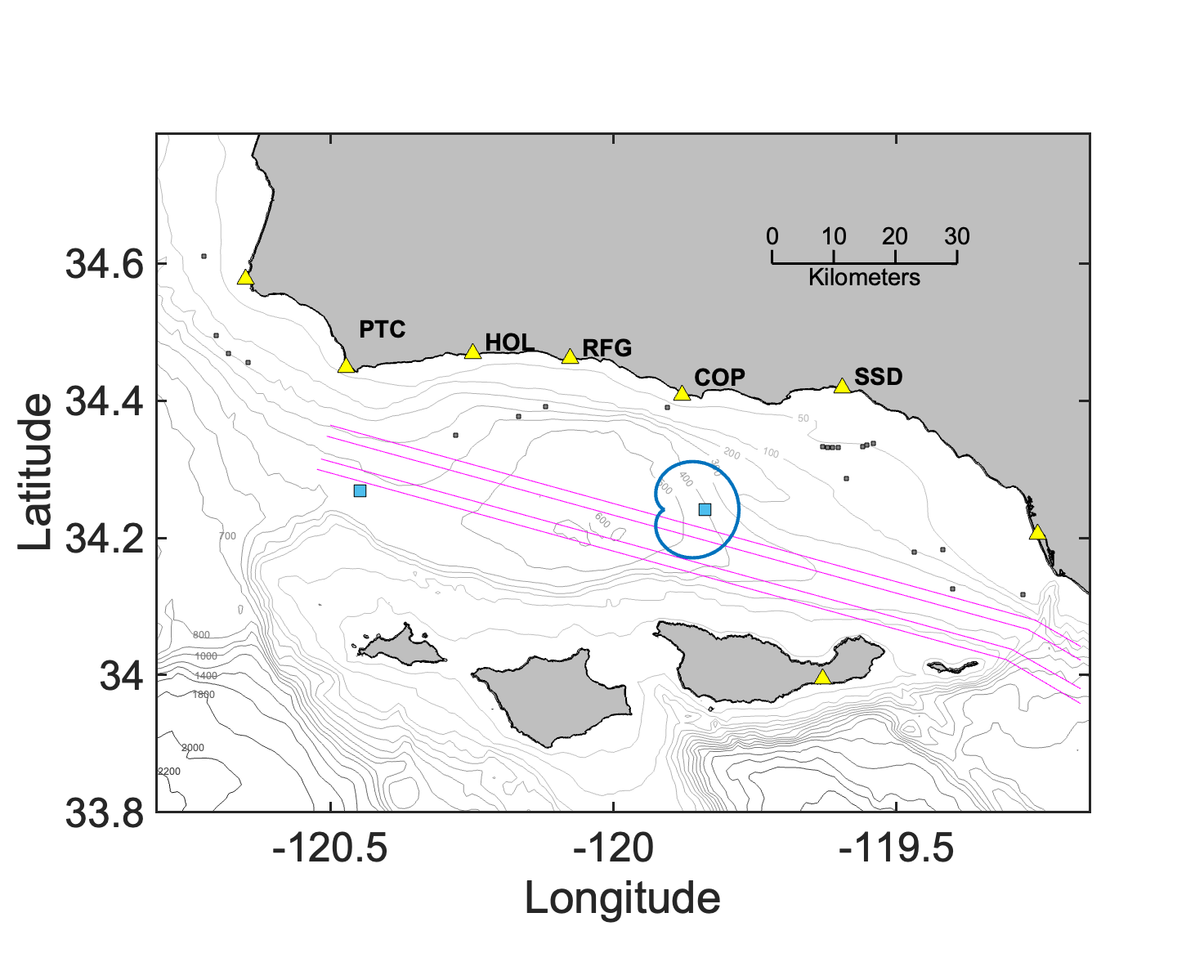 [Speaker Notes: … combine data from multiple sites … 
ADD GMF
… approach
 sampling the wind-wave distribution]
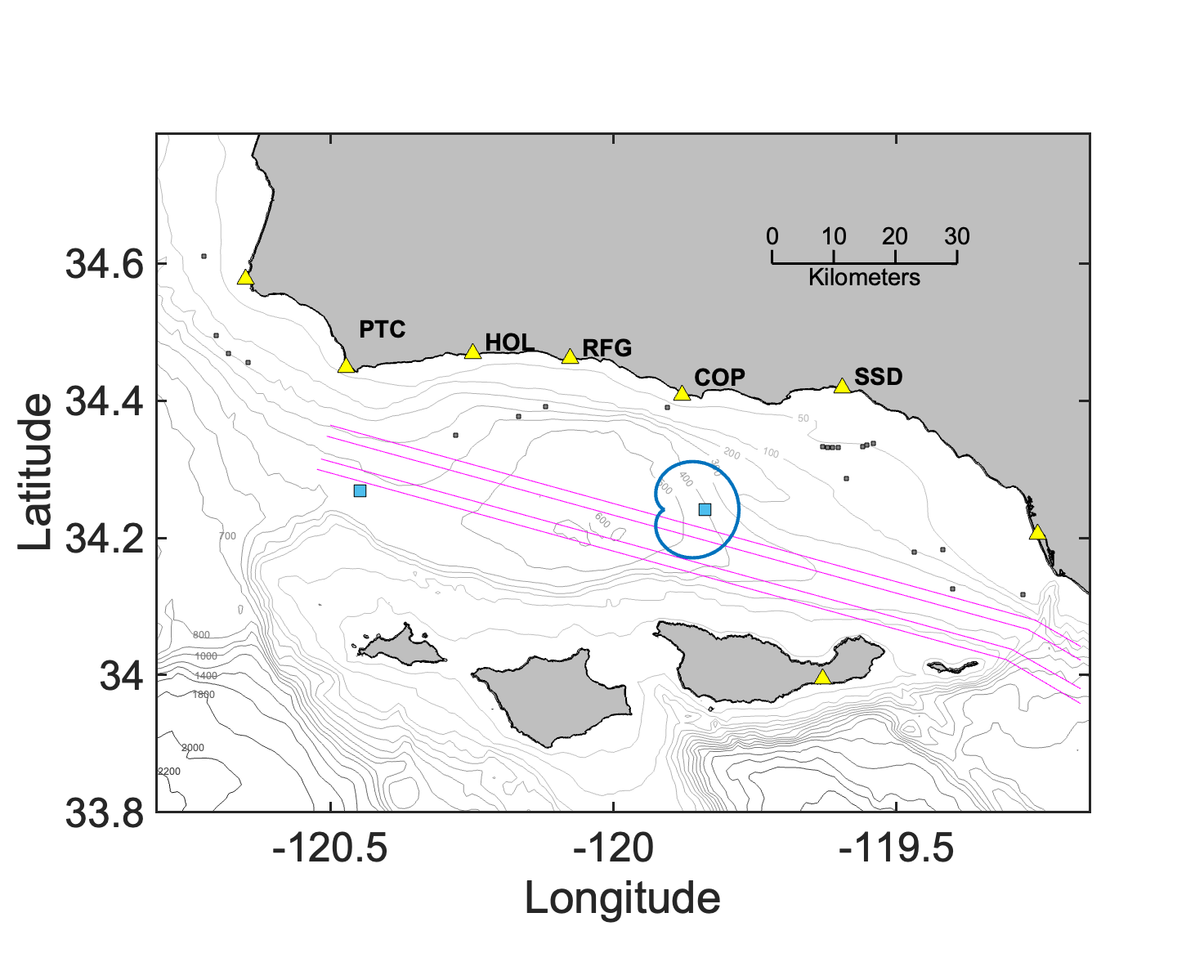 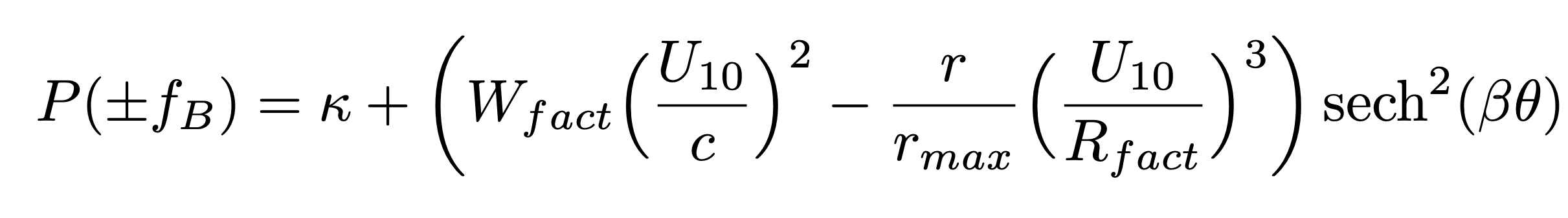 “GMF”
Kirincich, 2016
Decay
Wave Growth
[Speaker Notes: … combine data from multiple sites … 
… approach

 sampling the wind-wave distribution]
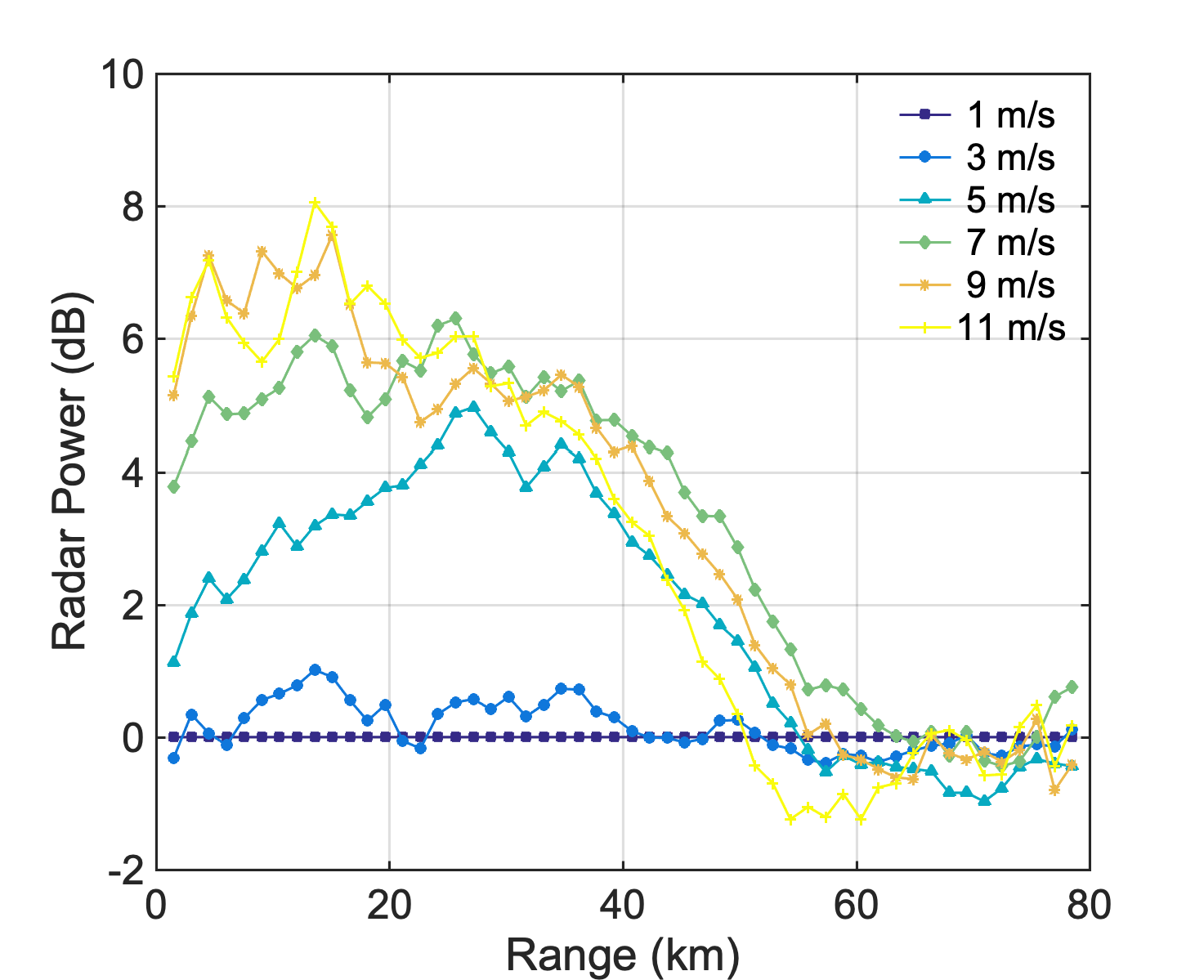 [Speaker Notes: Add anomaly conditioned on wind speed]
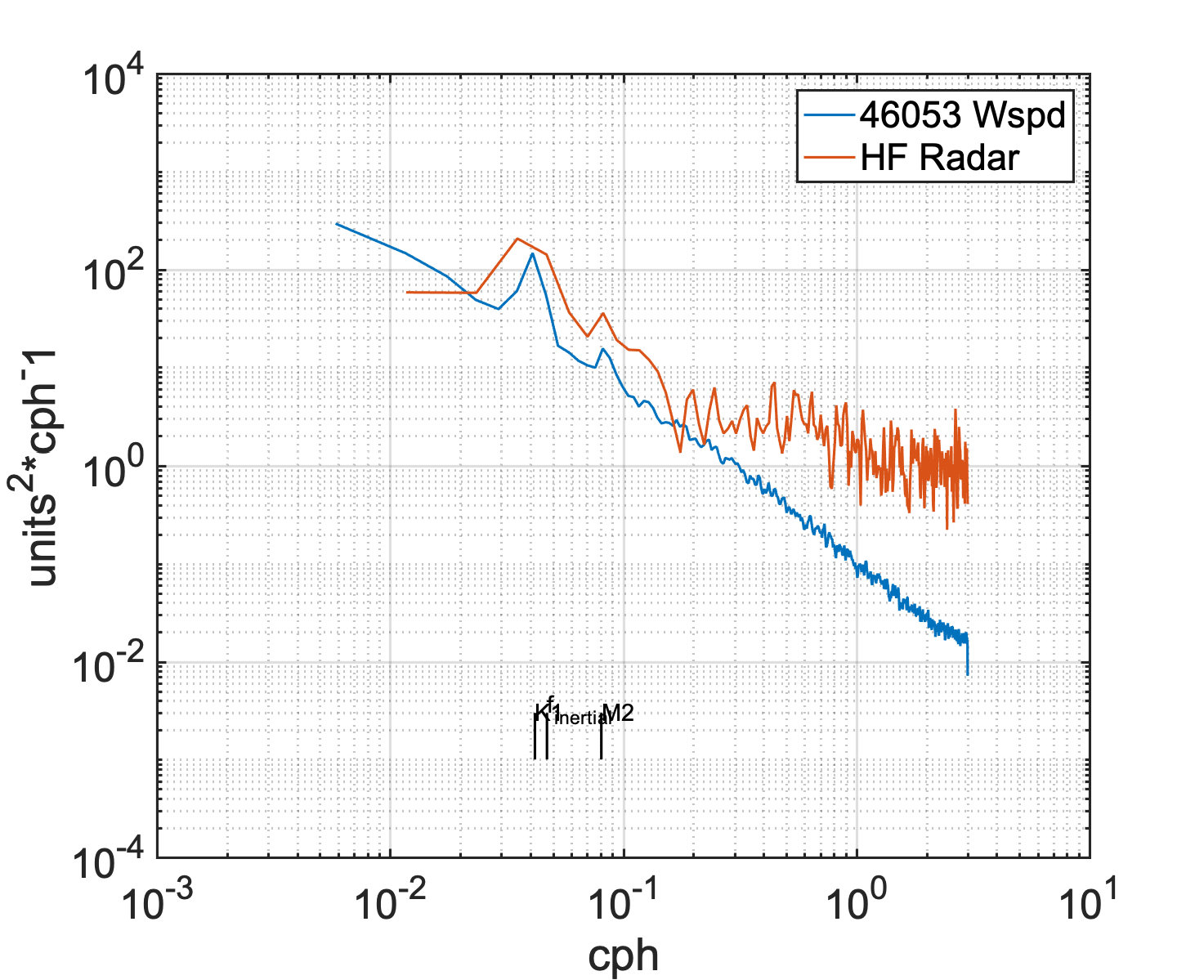 [Speaker Notes: … a lot of noise

Minimize DOA error

EOF filling Gaps

UKF smoothing with simple data model]
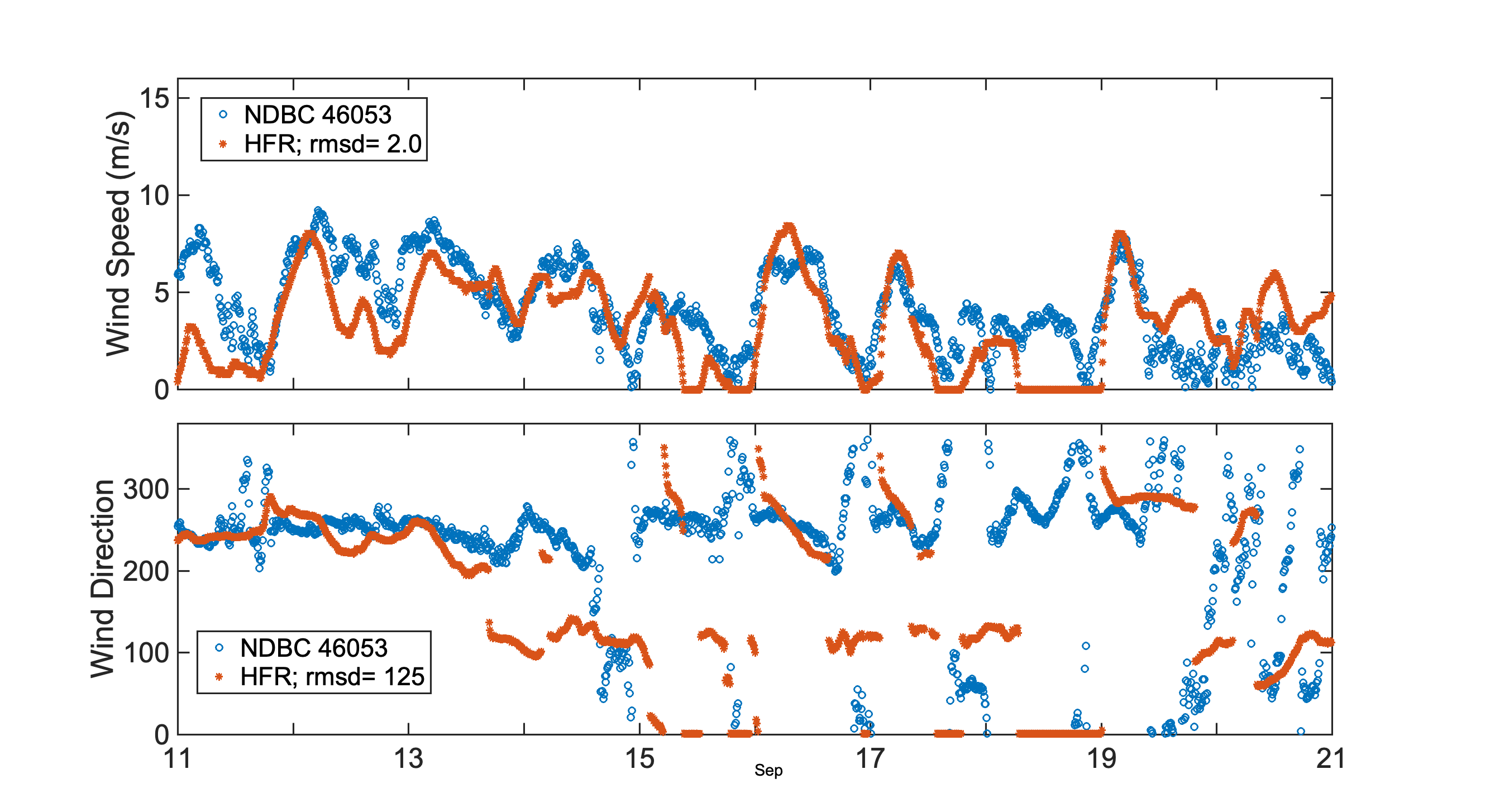 September 2021
Coastal Wind Observations with HF Radar: Status and Validation
Status:
- 2 m/s RMSD; comparable with others
Ongoing:
wave glider data
Better UKF model
Use of variational methods
Better attenuation accounting
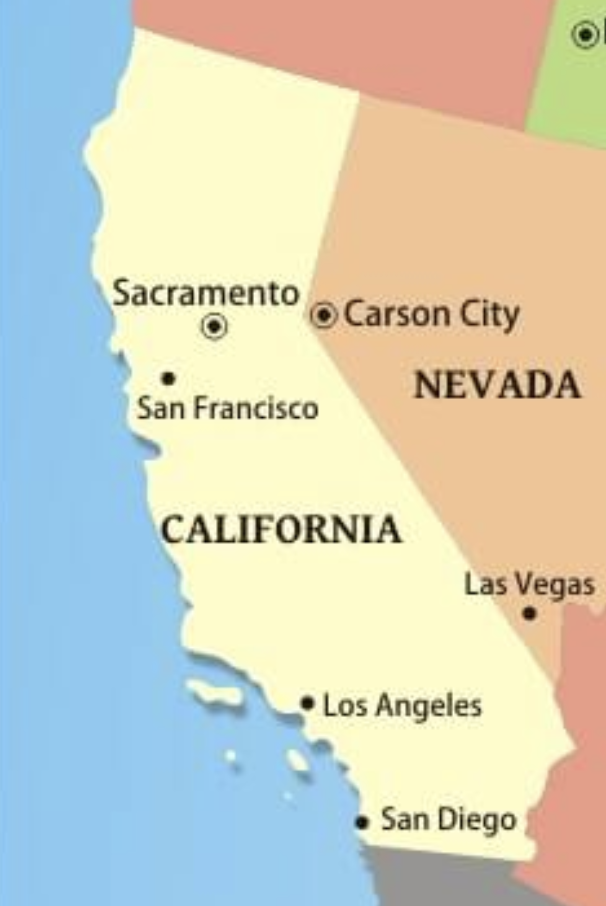 Spatial Wind Observations
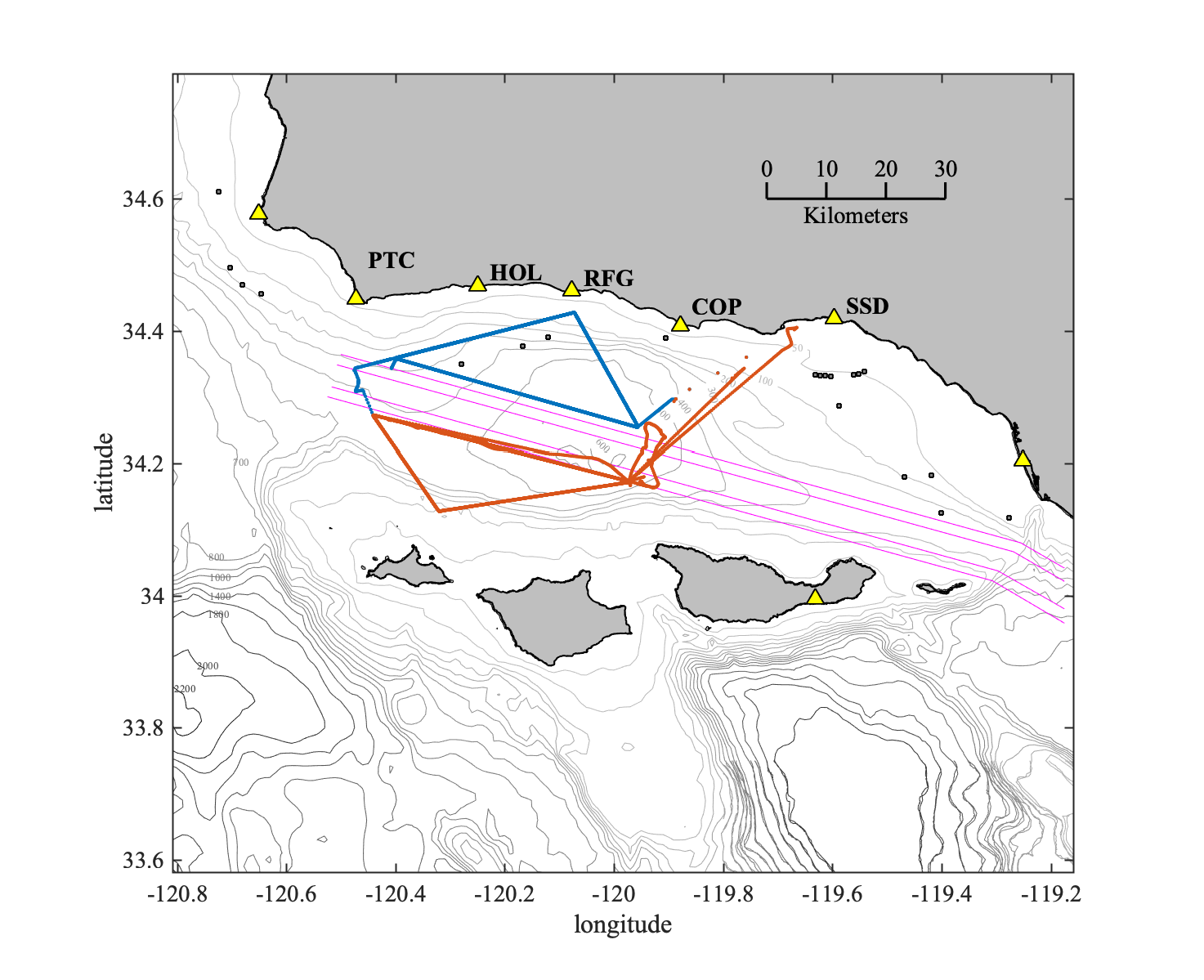 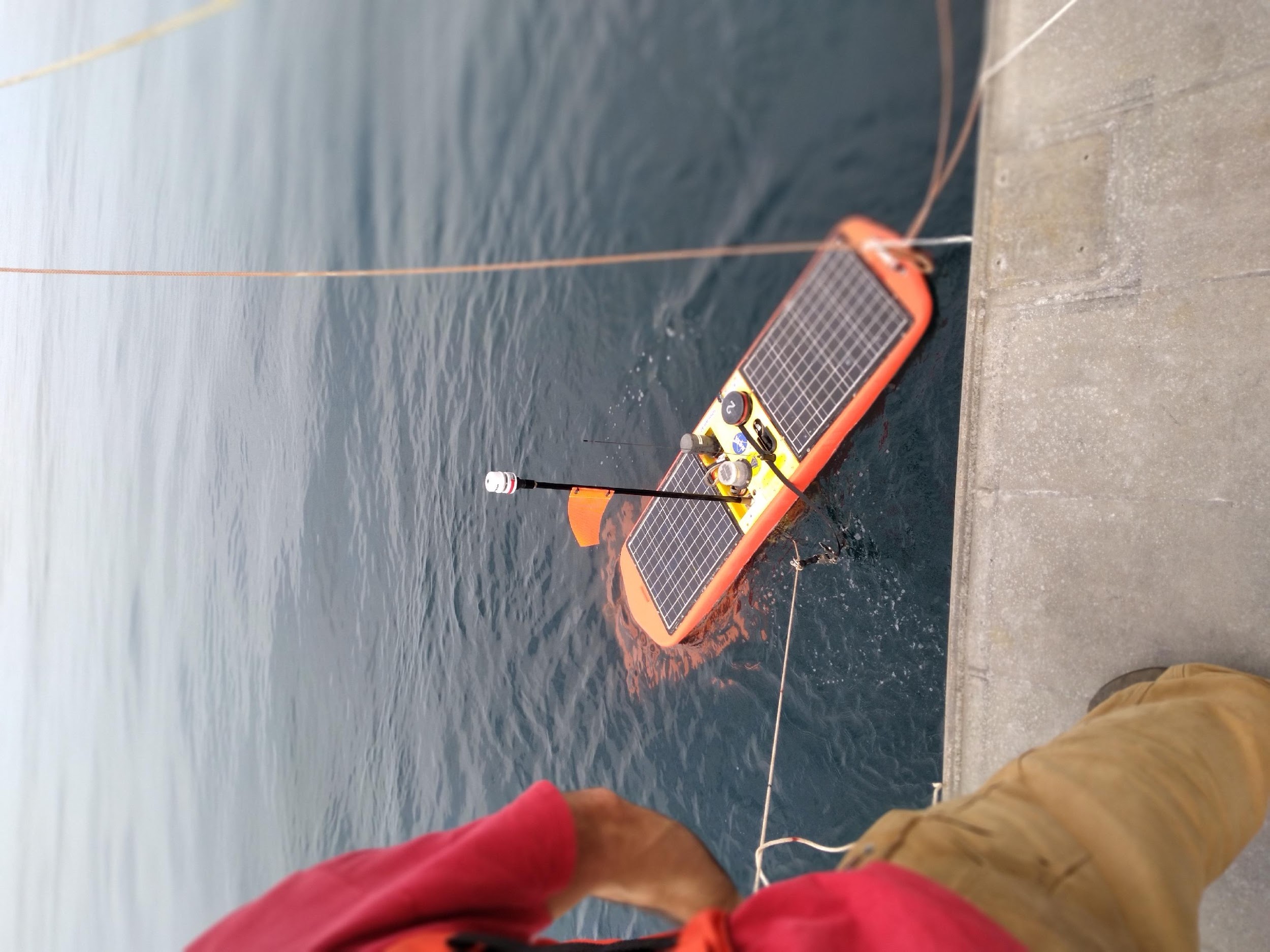 … off Martha’s Vineyard too
[Speaker Notes: Wave glider map spatial winds 

Time/Space Measurements of surface winds .. several HF radars

Main ‘Calibration’ data set]
Coastal Wind Observations with HF Radar: Status and Validation
Status:
- 2 m/s RMSD; comparable with others
Ongoing:
wave glider data
Better UKF model
Use of variational methods
Better attenuation accounting
Thanks
brian.emery@ucsb.edu
Thanks
brian.emery@ucsb.edu
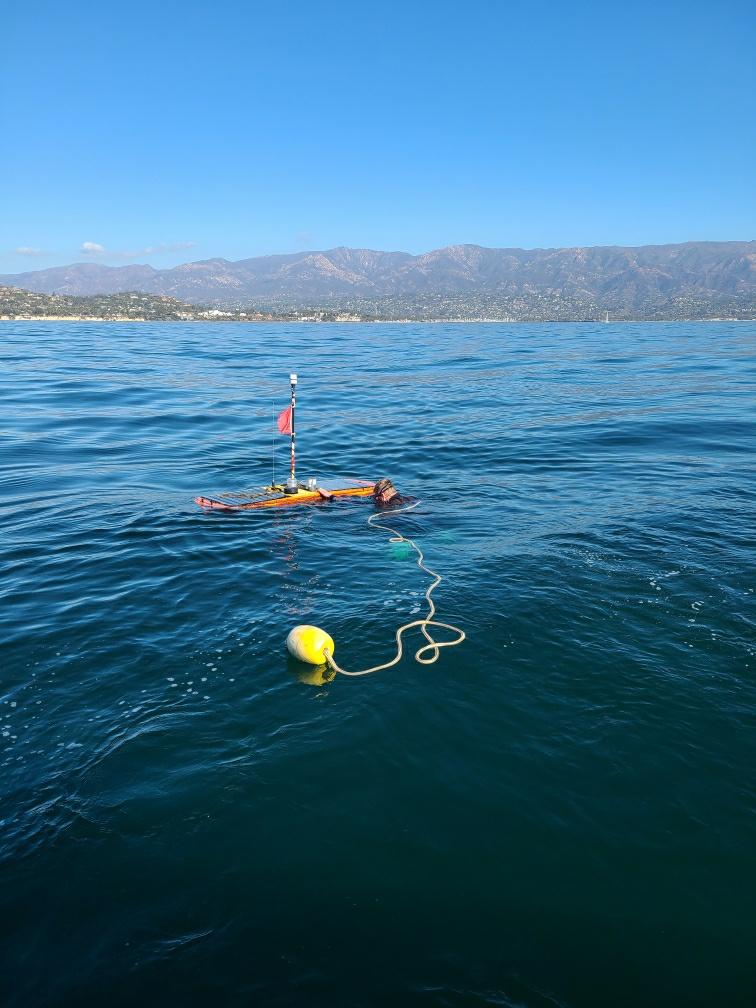 [Speaker Notes: Wishing you skepticism and wonder]
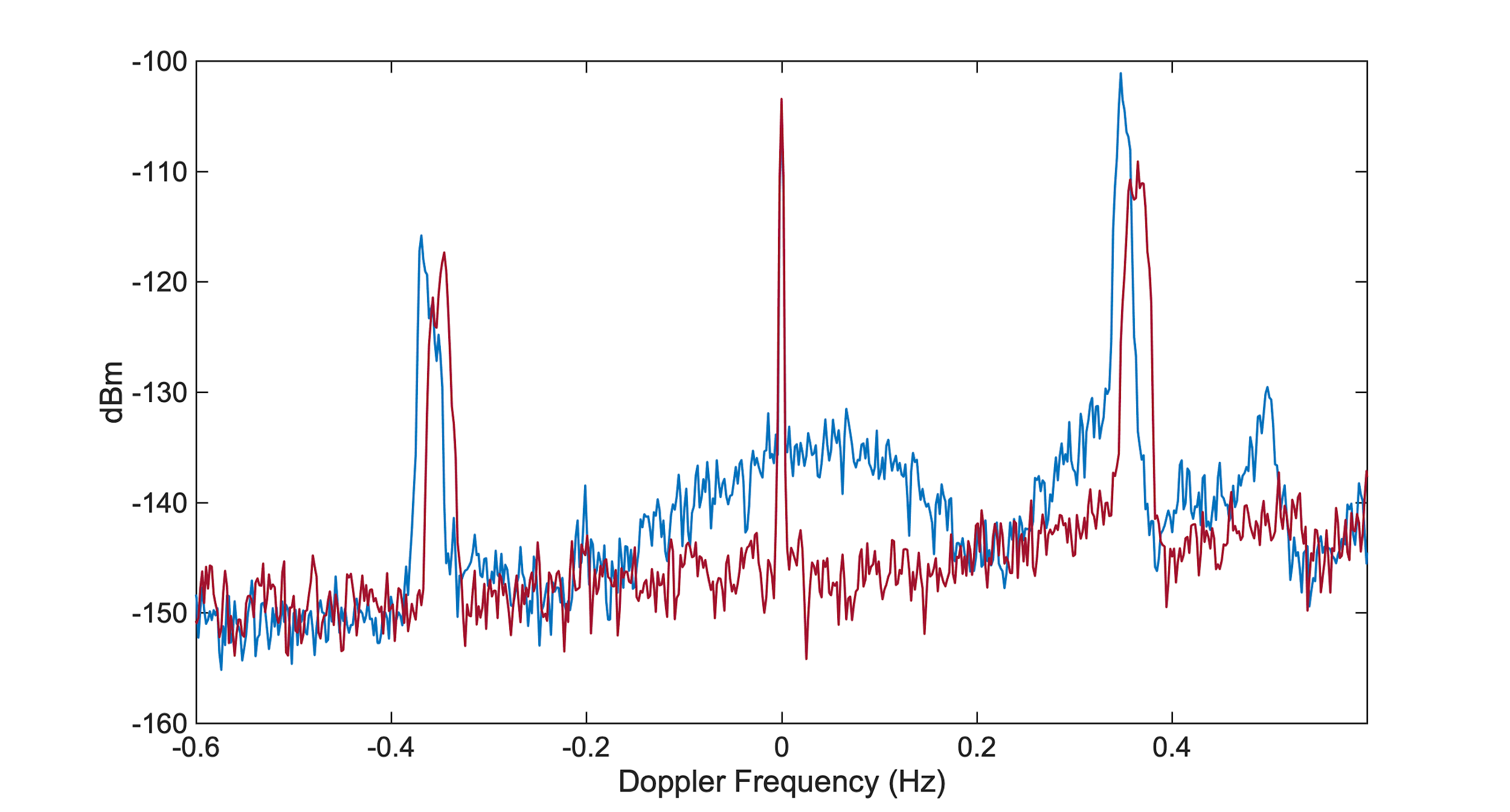 First Order Bragg Scatter
~10 dB
[Speaker Notes: … others use 2nd order]
conditional average by wind speed
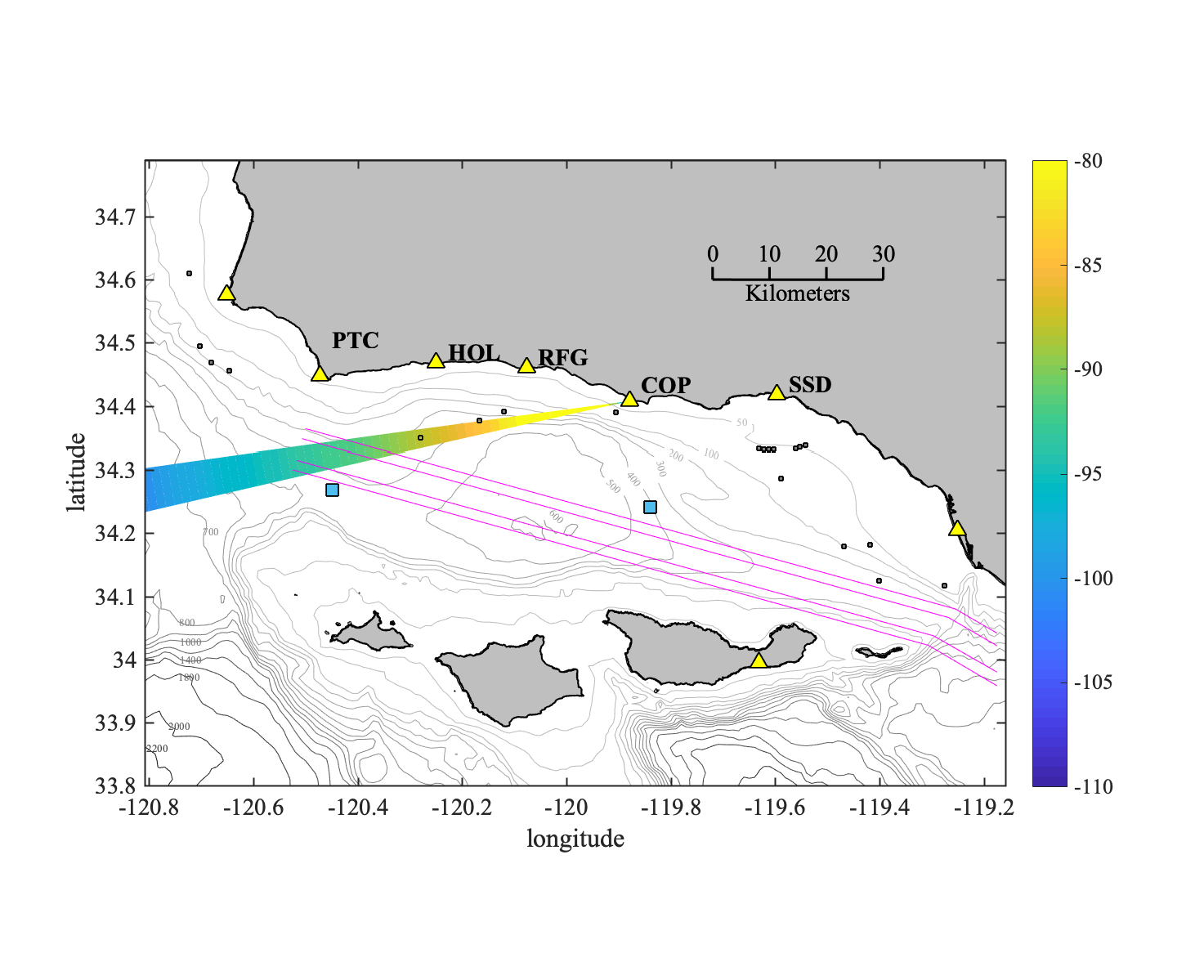 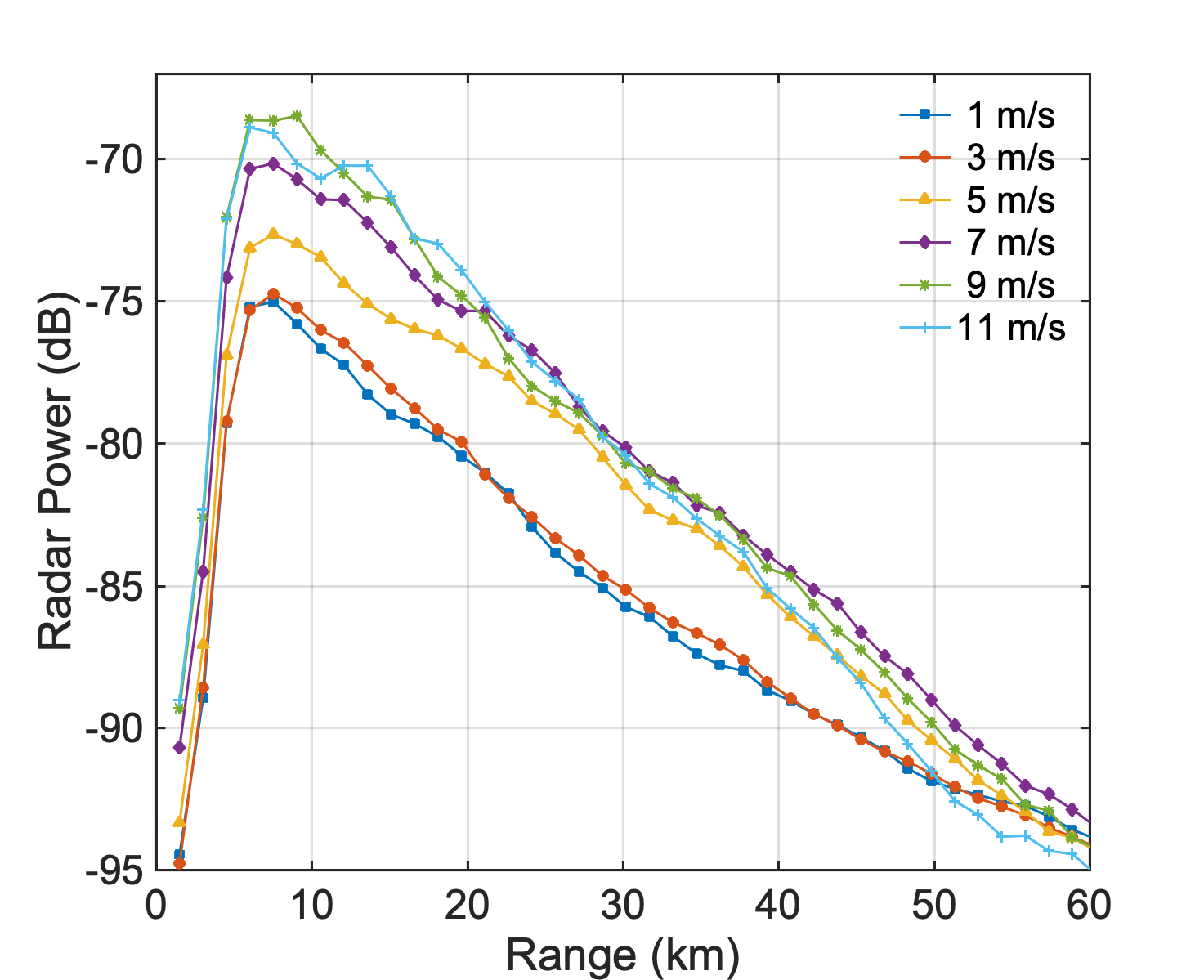 [Speaker Notes: Blanking 
First part, wind speed and power linear … decreasing with range

2nd part roughness becomes important]
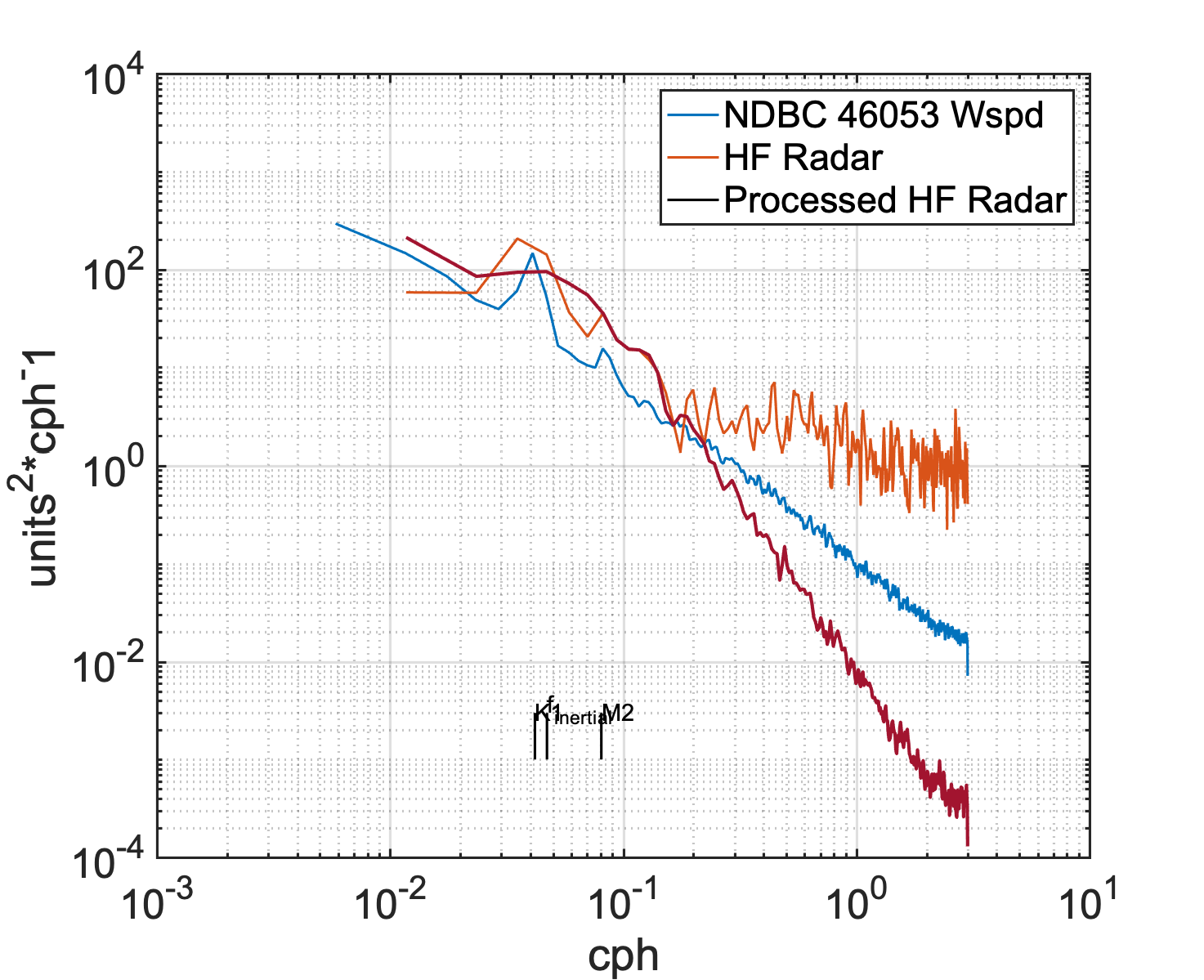 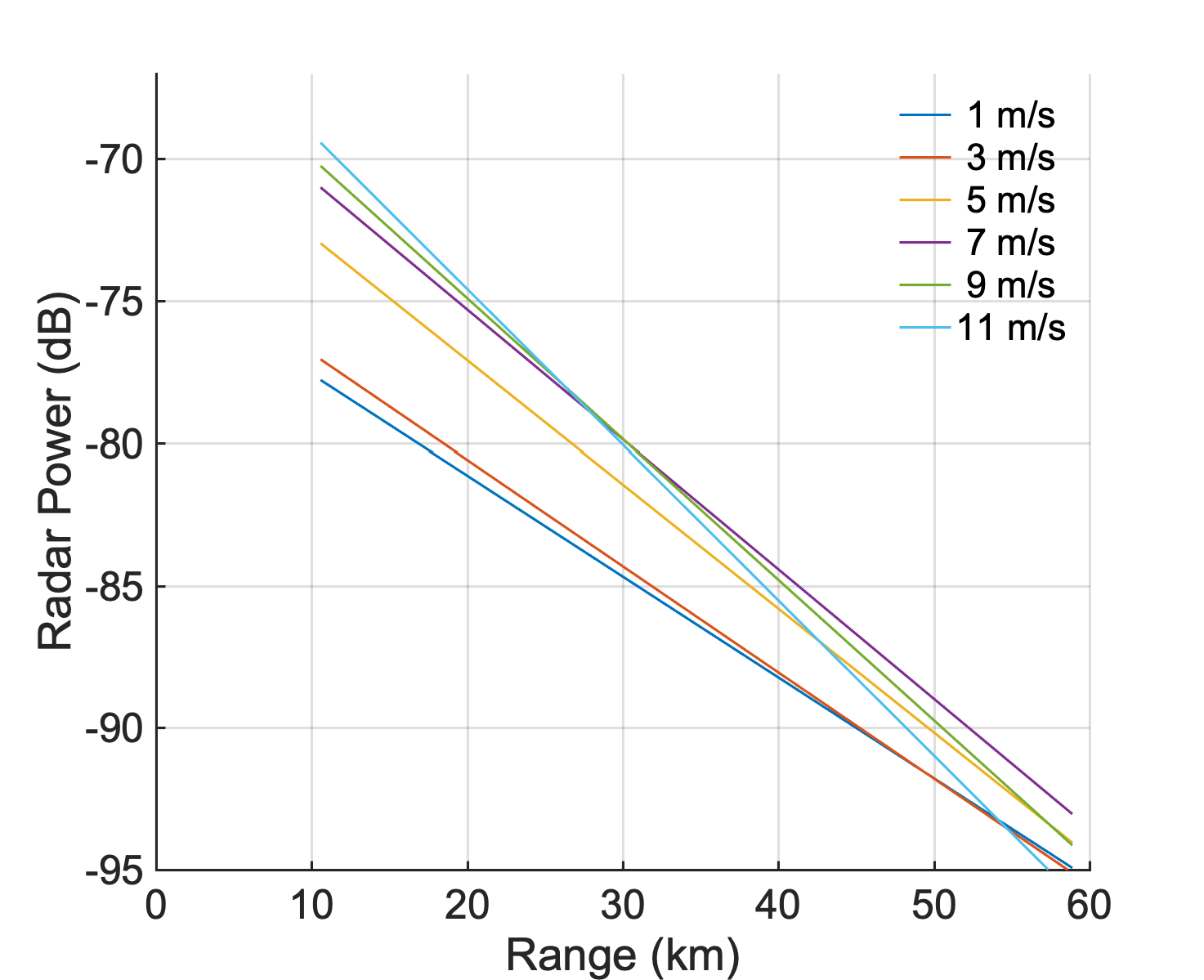 conditional average by wind speed
[Speaker Notes: Higher winds, more attenuation along path]
“GMF”
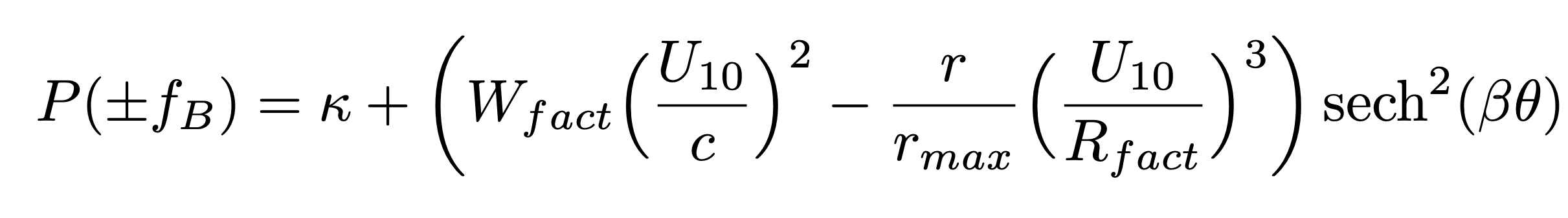 Directionality
Observed Power
Wave Growth
Attenuation at high wind speeds
From Kirincich (2016)
[Speaker Notes: Typical GMF relates to the RCS which is part of the P term
We are working to account for other factors affecting P

From:  Kirincich, A. (2016) Remote Sensing of the Surface Wind Field over the Coast Ocean via Direct Calibration 
of HF Radar Backscatter Power. J. Atmos. Ocean. Technol.  33:1377–1392.]
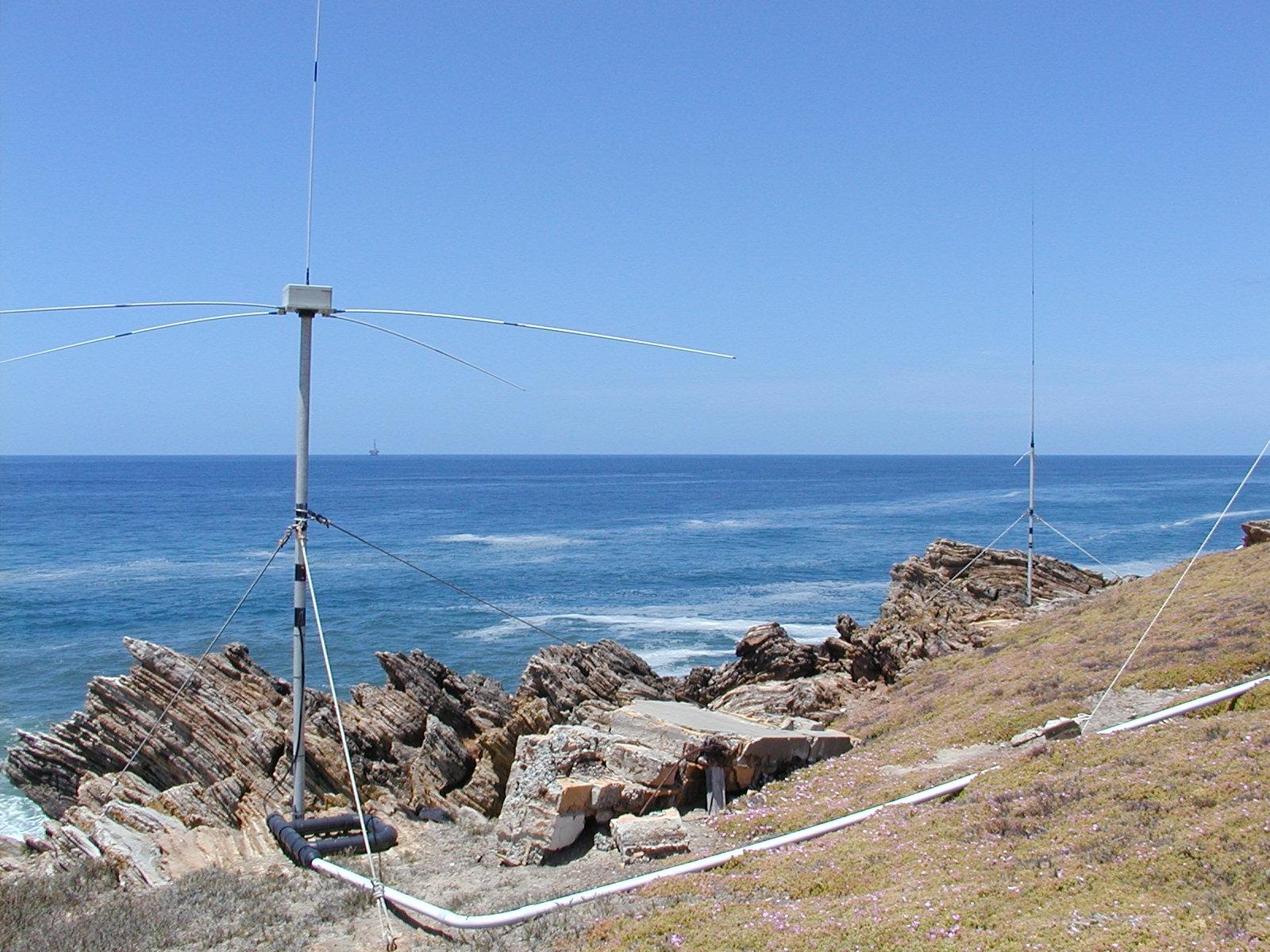 SeaSonde (3 receive antennas)
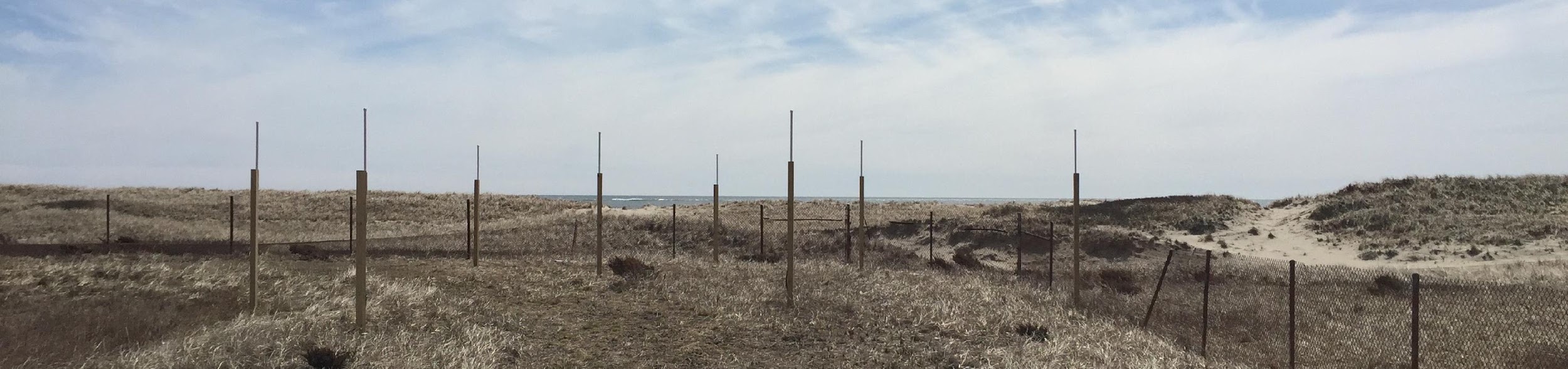 Univ. of Hawaii  (8 receive antennas)
UH HFR receive antenna installed on Nantucket Island, MA.
[Speaker Notes: Radiowaves ~20m long, ocean waves about 10 m (or x period)
Ground wave propagation
Bragg scattering]
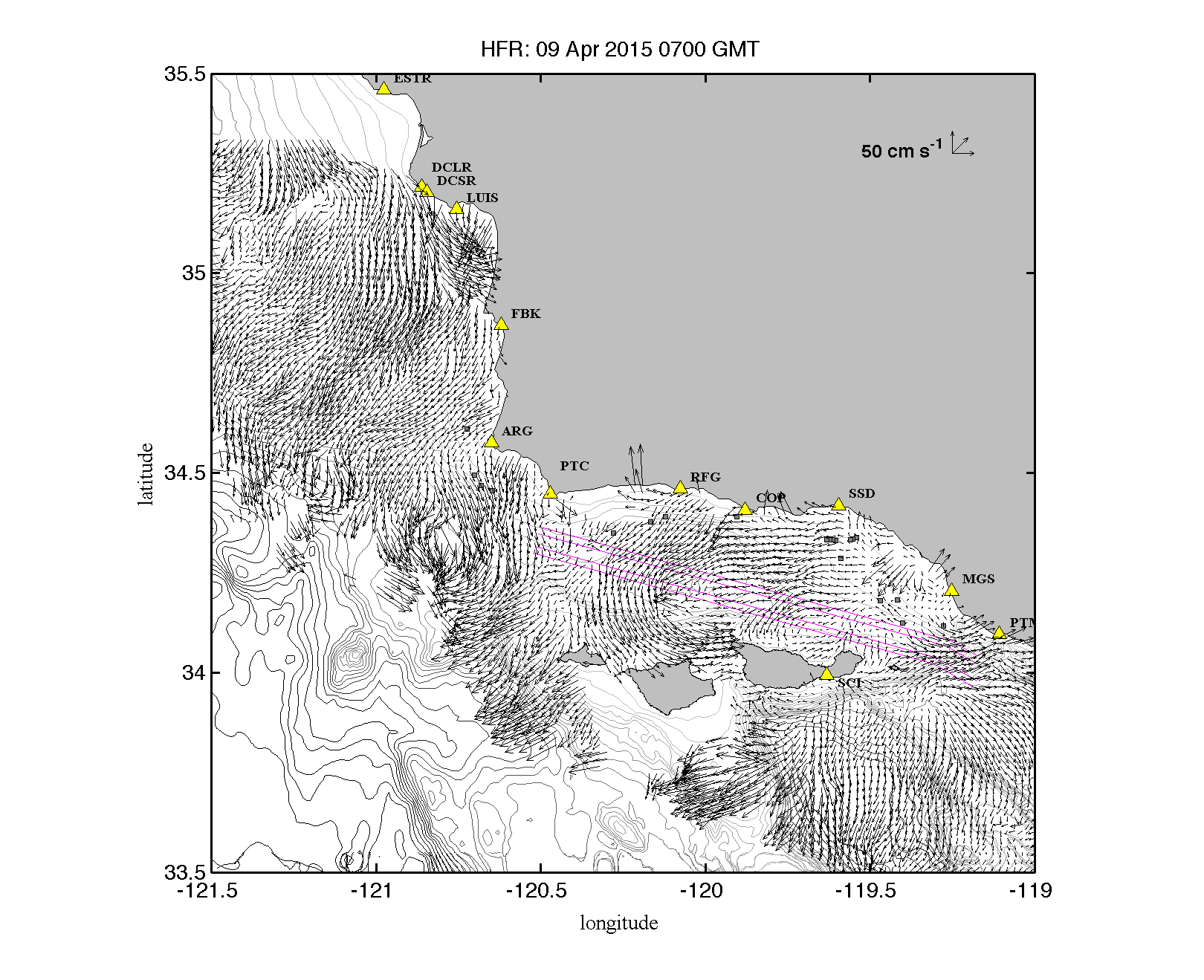 [Speaker Notes: Building an HFR Network

And a network of operators! … ROWG starting during this time …]
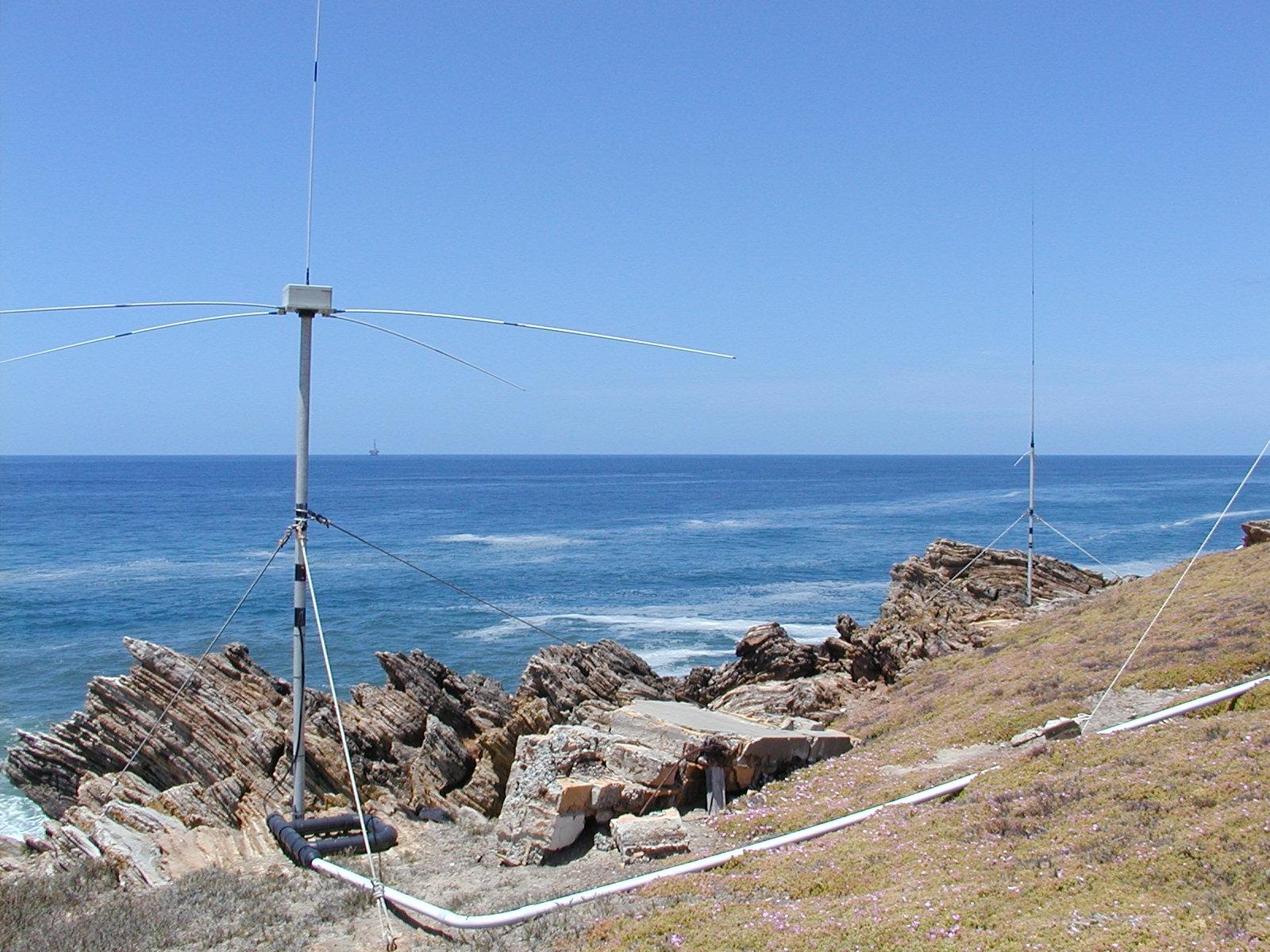 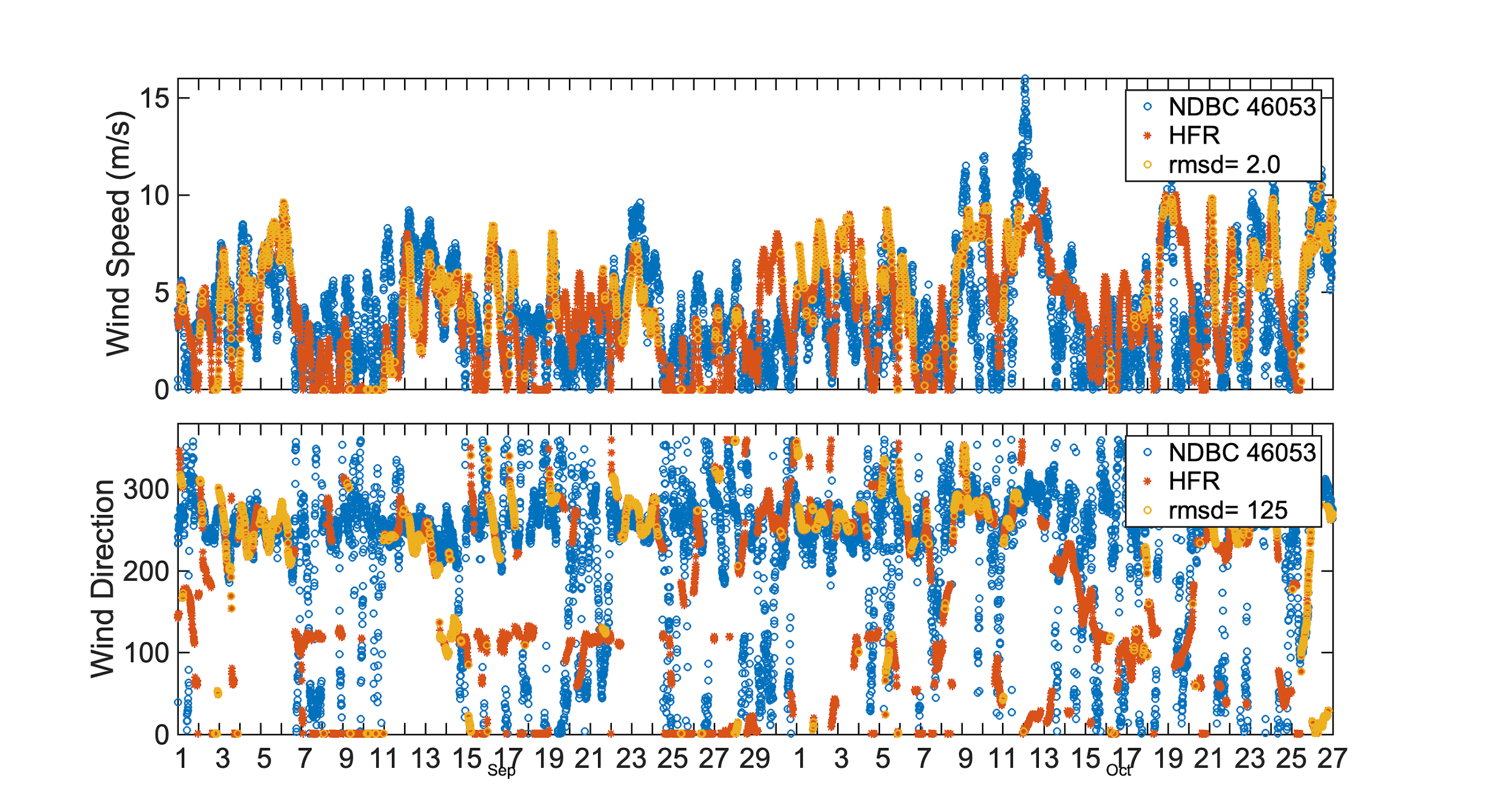 [Speaker Notes: 2.4 for whole timeseries
stats_noNaN(B53.WSPD) has stdev of 2.5 m/s (2.2 for what is shown here)]
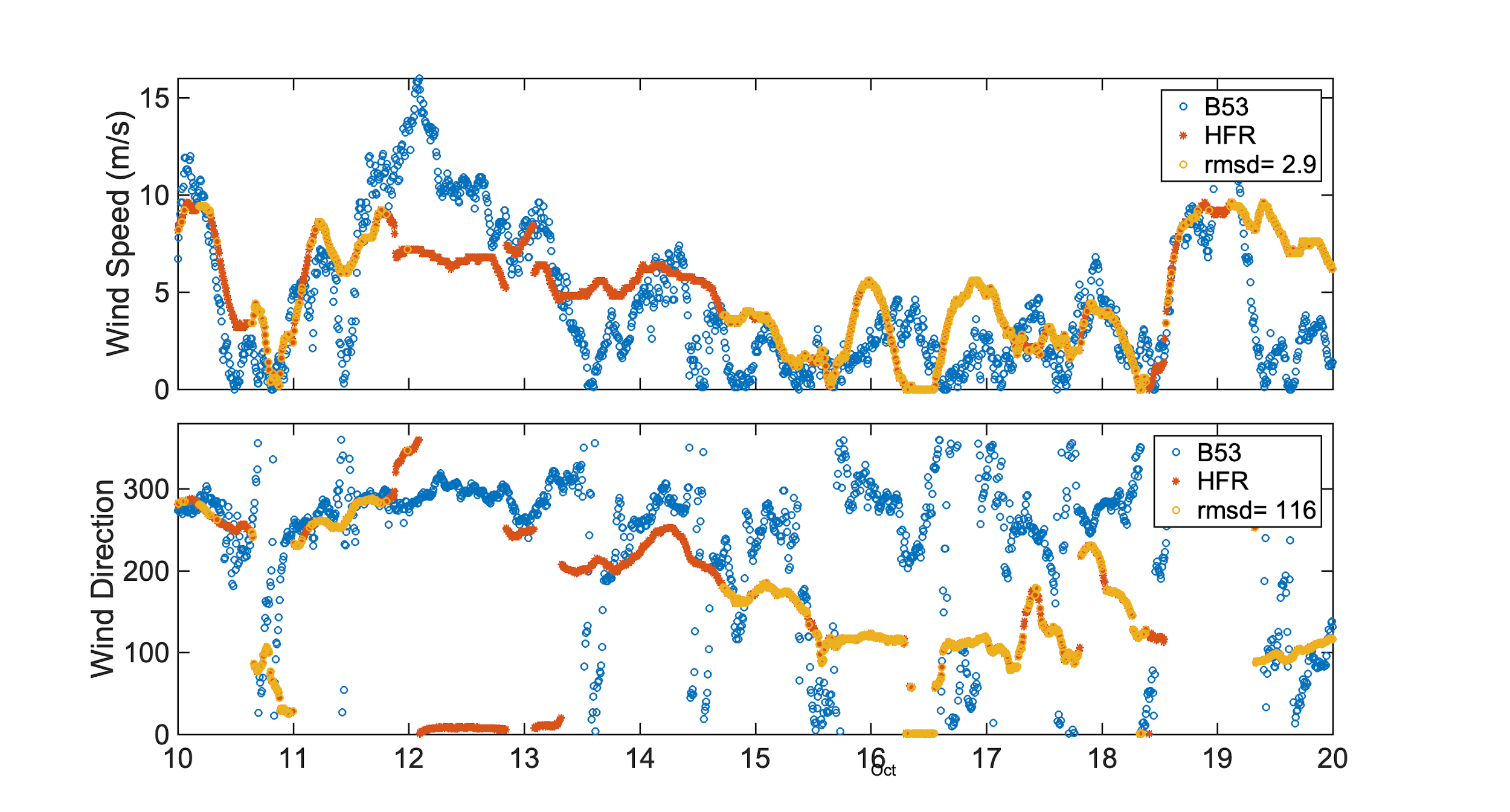 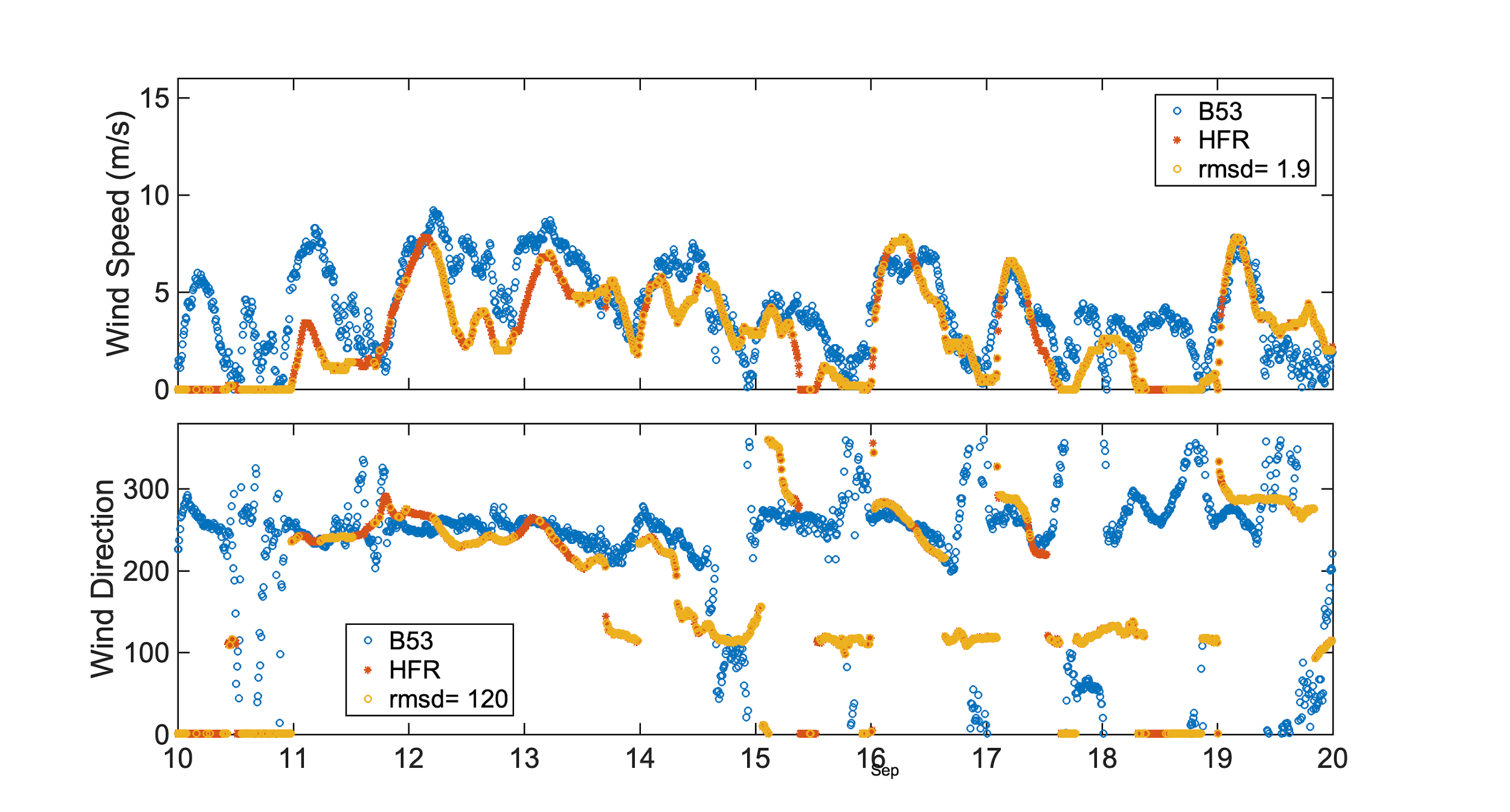 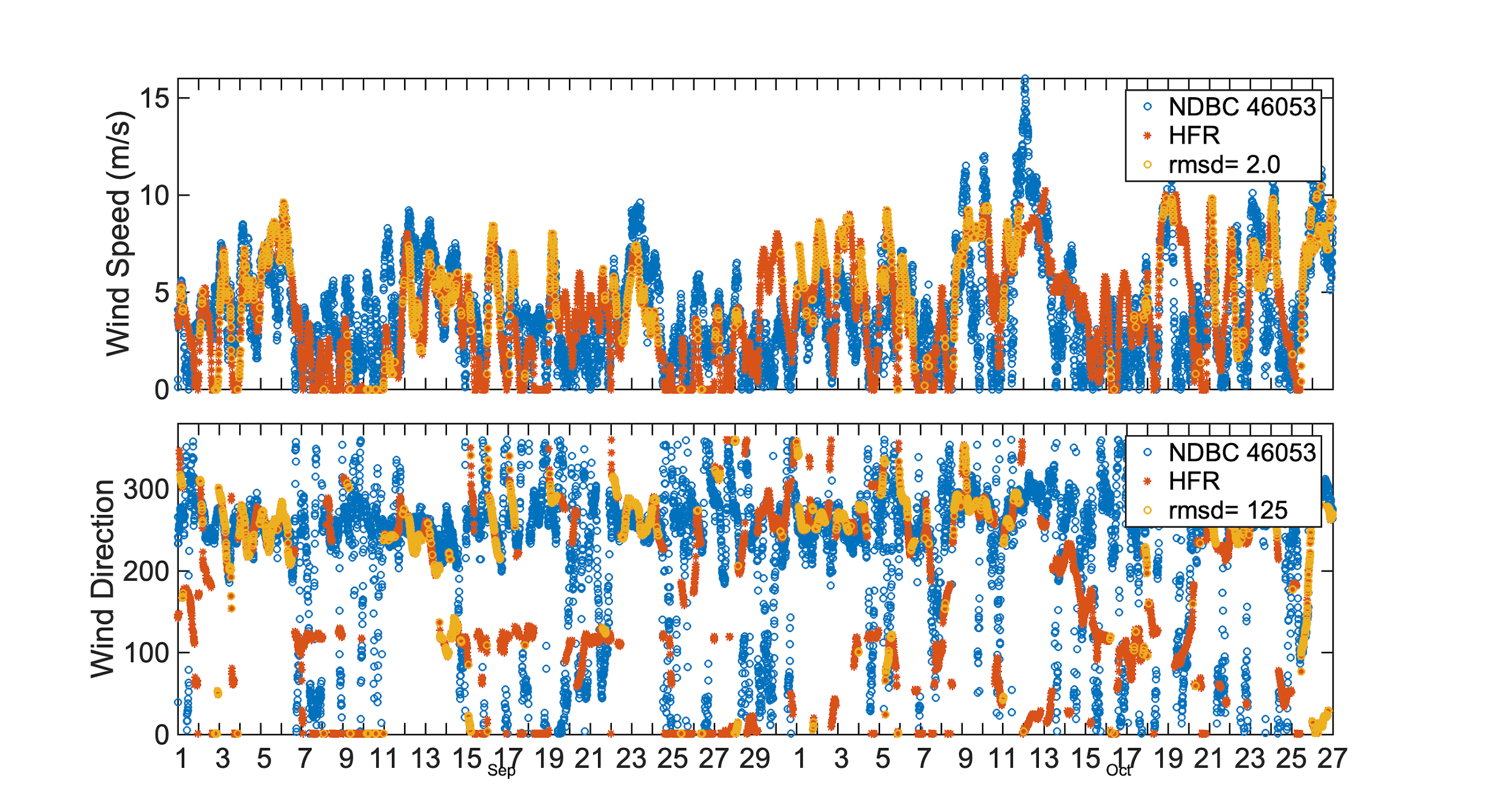